АНАЛИТИЧЕСКИЙ ОТЧЁТ за межаттестационный период    с 2017 по 2021 годы
Горбунова
Андрея Гаврииловича
педагога дополнительного образования 

МАОУ СОШ №32
с углублённым изучением предметов 
художественно-эстетического цикла,
высшей квалификационной категории

Стаж педагогической работы – 30 лет
В данном  учреждении – 30 лет
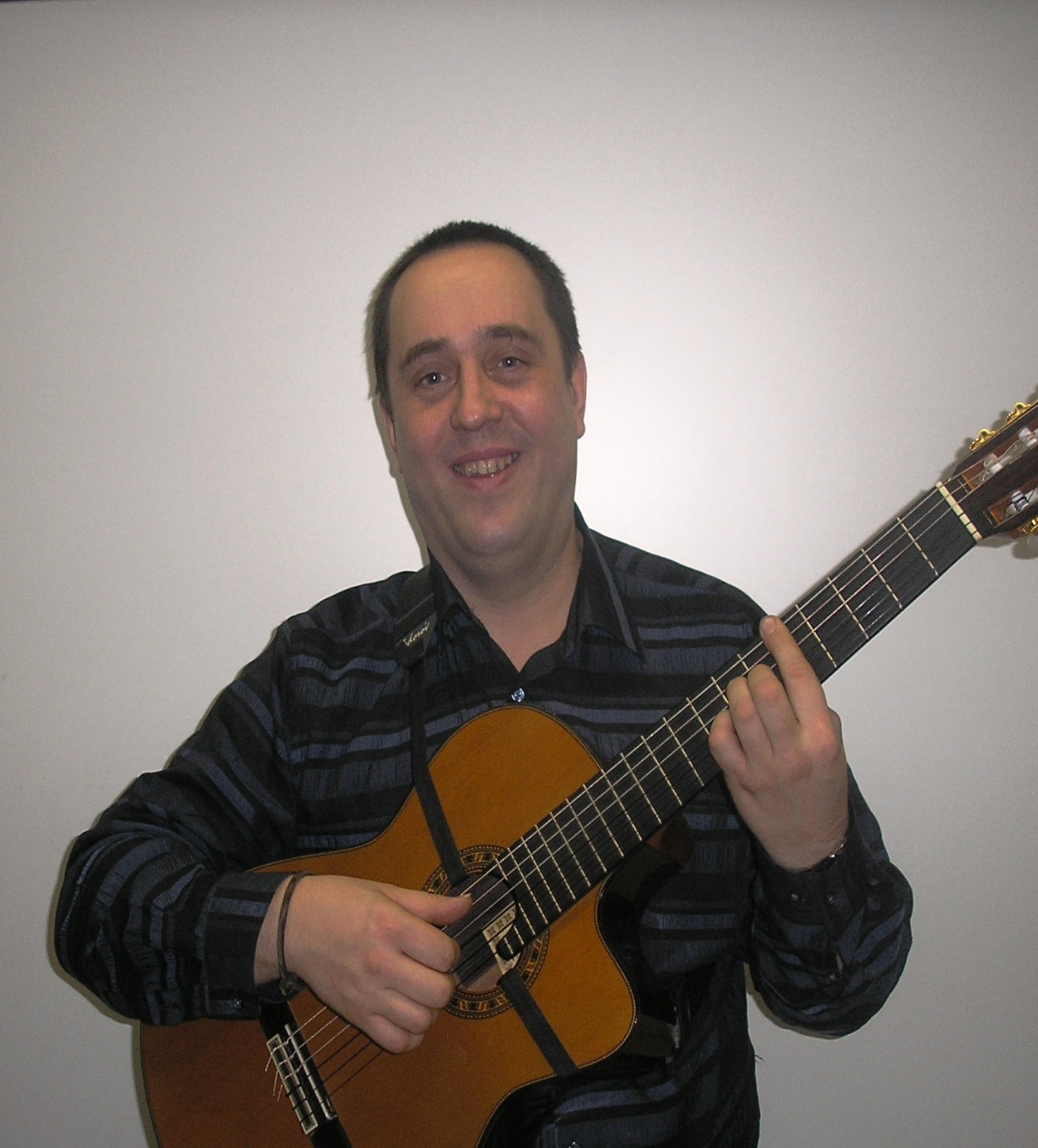 Нормативно-правовая база-Федеральный закон Российской Федерации от 29 декабря 2012 г. № 273-ФЗ «Об образовании в Российской Федерации»; -Концепция дополнительного образования детей. Утверждена распоряжением правительства российской Федерации от 4 сентября 2014 г. № 1726-р; -Постановление Главного государственного санитарного врача РФ от 04.07.2014 №41 Об утверждении СанПиН 2.4.4.3172-14;- «Санитарно-эпидемиологические требования к устройству, содержанию и организации режима работы образовательных организаций дополнительного образования детей»(Вместе с СанПиН 2.4.4.3172-14. Санитарно-эпидемиологические правила и нормативы…») (Зарегистрировано в Минюсте России 20.08.2014 №33660);-Приказ Министерства Образования и науки Российской Федерации от 09.11.2018 г. №196 «Об утверждении Порядка организации осуществления образовательной деятельности по дополнительным общеобразовательным программам»;-Письмо Министерства образования и науки от 18 ноября 2015 г. № 09-3242 «О направлении информации». (Методические рекомендации по проектированию дополнительных общеразвивающих программ);-Концепция духовно-нравственного развития личности гражданина России.
ТЕМА ПЕДАГОГИЧЕСКОЙ ДЕЯТЕЛЬНОСТИ«Развитие творческой активности обучающихся в процессе музыкальных занятий по специальному и общему инструменту через использование эффективных форм, методов и педагогических технологий»МЕТОДИЧЕСКАЯ ТЕМА ШКОЛЫ «Обеспечение нового качества образования в соответствии с требованиями ФГОС через совершенствование проектной и исследовательской деятельности в развитии творческой активности обучающихся»
Основные направления деятельности в межаттестационный период 2017-2021г.
ОБРАЗОВАТЕЛЬНАЯ ДЕЯТЕЛЬНОСТЬ ПО ПРЕДМЕТУрезультаты качества образованияИССЛЕДОВАТЕЛЬСКАЯ ДЕЯТЕЛЬНОСТЬдиагностика мотивации учения школьников ВНЕУРОЧНАЯ ДЕЯТЕЛЬНОСТЬ концертная и конкурсно-фестивальная деятельностьМЕТОДИЧЕСКАЯ ДЕЯТЕЛЬНОСТЬразработка  рабочих программ, методических пособий по предмету (сборник  «Пьесы для Гитары»);повышение квалификации;проведение мастер-классов и открытых уроков;участие в педагогических конкурсах различного уровня,публикации.
КОЭФФИЦИЕНТ  УСПЕВАЕМОСТИ ПО  СПЕЦИАЛЬНОМУ  И  ОБЩЕМУ ИНСТРУМЕНТУ (КУО).
КОЭФФИЦИЕНТ  КАЧЕСТВА ОБУЧЕНИЯ ПО  СПЕЦИАЛЬНОМУ  И  ОБЩЕМУ ИНСТРУМЕНТУ.
Цель исследования
Определить эффективность педагогической деятельности по повышению результативности обучения через развитие творческой активности обучающихся в процессе  освоения музыкального инструмента средствами системы методов и приёмов, музыкально-педагогических технологий
Задачи
провести анализ психолого-педагогической литературы по применению наиболее эффективных форм, методов и технологий на занятиях по музыкальному инструменту; 
использовать современные образовательные технологии в процессе преподавания музыкального инструмента для развития творческой активности обучающихся;
 оценить эффективность применения собственной системы форм, методов педагогического воздействия на занятиях по музыкальному инструменту для развития творческой активности обучающихся; 
проанализировать и представить педагогическому сообществу полученные результаты.
ИССЛЕДОВАТЕЛЬСКАЯ ДЕЯТЕЛЬНОСТЬ.
Мониторинг уровня развития творческой активности проводился среди обучающихся  класса специального и общего инструмента по каждому ученику отдельно и по всему классу в целом.

Исследование  включало три этапа:
 констатирующий (май 2017),
промежуточный (май 2019), 
  контрольный (май 2021)
Выделены КРИТЕРИИ УРОВНЯ РАЗВИТИЯ ТВОРЧЕСКОЙ АКТИВНОСТИ.
Критерии, показатели и средства измерения, в соответствии с которыми проводилась диагностика, представлены в данной таблице
КРИТЕРИИ ОЦЕНИВАНИЯ:

1 - специальный (наличие музыкальных способностей: слух, ритм, память, вокальные данные, эмоциональная отзывчивость);

2 - мотивационно-потребностный (наличие интереса к учению, стремление ребёнка проявить себя в творческой деятельности);

3- когнитивный (уровень приобретённых знаний, умений и навыков);

4-деятельностный (личностные качества школьника: внимание, быстрота реакции, волевые личностные качества).

УРОВНИ ОЦЕНИВАНИЯ:
Н – низкий. 
С – средний.
В – высокий.
ОСНОВНЫЕ МЕТОДЫ ИССЛЕДОВАНИЯ
теоретические: анализ философской, психологической, педагогической литературы по проблеме исследования, системное рассмотрение проблемы;

эмпирические: опытно-поисковая работа, педагогическое наблюдение, творческое тестирование, анкетирование, беседа, использование ряда специально подобранных ситуаций (в виде контрольной работы на уроке, самостоятельных заданий на уроке и дома; статистическая обработка результатов исследования;

Использовались методики диагностирования: Л.М.Фридмана - методика «свободных заданий»; А.К.Марковой -  метод определения положительного отношения ребёнка к школьному обучению (поведение ребёнка на уроке и вне его; комплекс собственных заданий (сочинение и воспроизведение мелодии на предложенные слова; воссоздание образа после прослушивания мелодии; подбор ритмического аккомпанемента к предложенной мелодии, с помощью различных шумовых инструментов и др.).
Уровень развития творческой активности обучающихся.
Распределение уровня развития в классе специального и общего инструмента  2016 – 2017 уч.год.
Здоровьесберегающая
Технология проблемного обучения.
На занятии ставятся проблемные задачи, решая которые ребёнок приобретает новые знания. 
Ребёнку на занятии не даются готовые знания или образцы деятельности, а показывается путь приобретения знаний и навыков.

Примеры проблемных заданий: 
-расставить аппликатуру  в разучиваемой пьесе;
-определить динамику в разучиваемой пьесе;
-выбрать штрих, соответствующий характеру разучиваемой пьесы.
Технология проектной и исследовательской деятельности
Подготовка и участие в конкурсах различного уровня:


-районный
-областной
-региональный
-международый
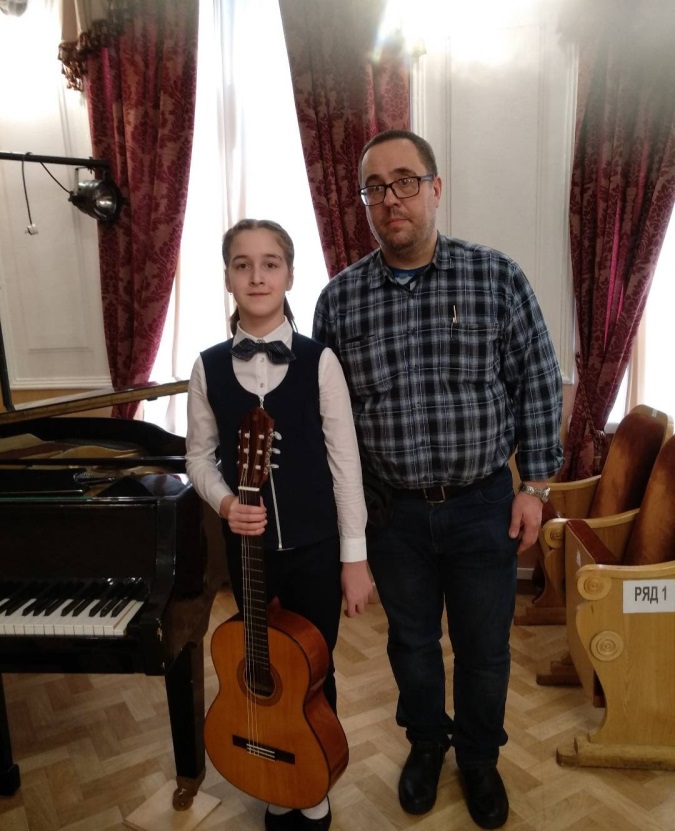 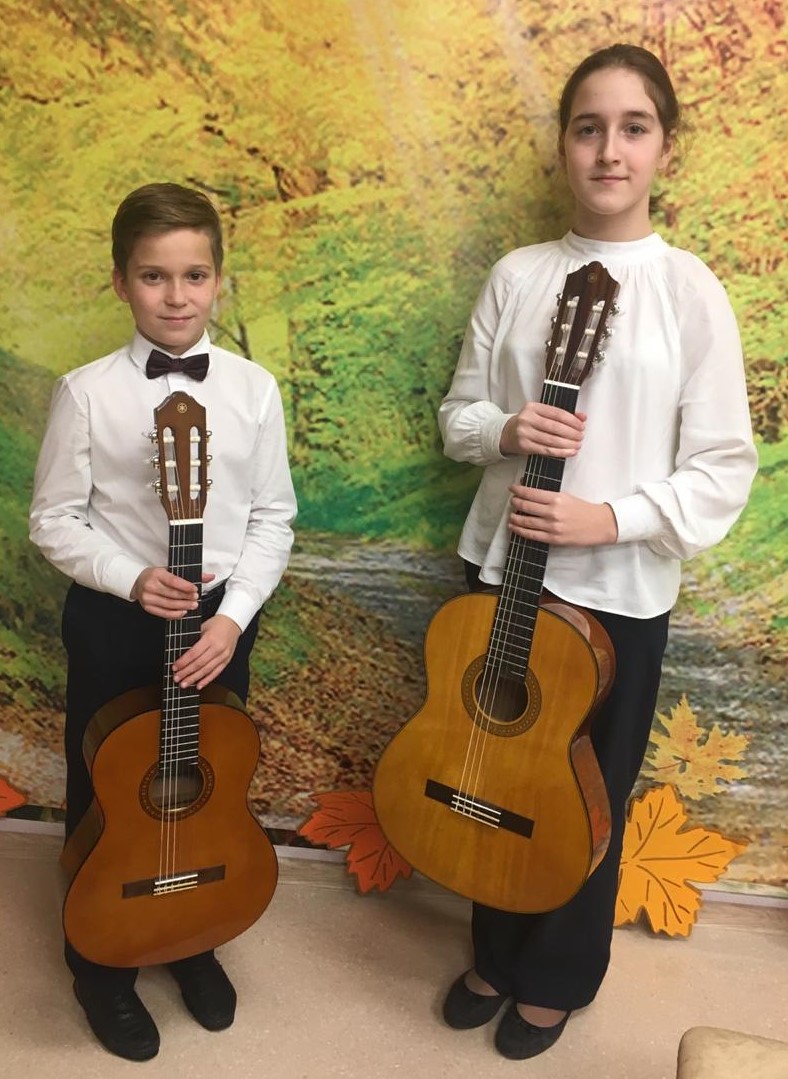 Технология проектной и исследовательской деятельности
Концерты для воспитанников МАДОУ № 324, 326, 587 города Екатеринбурга в рамках проекта «Инновационная среда развития художественно-одаренных детей: детский сад – школа – ВУЗ». 
 2018 г. «Осенняя полифония»; 
2019 году «Осенний калейдоскоп», «Новогодние сюрпризы».
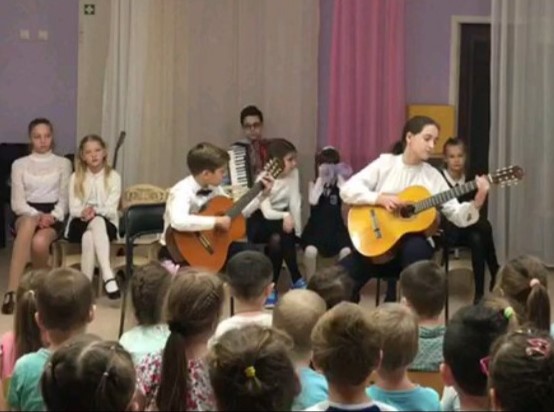 Информационно-коммуникационные технологии
- презентации, видео-аудио записи;
- использование платформ: «Skype», «Zoom», «WhatsApp» для проведения дистанционных занятий;
- использование видеосвязи, аудиозаписи для проверки знаний;
- использование мессенджера «Viber», «WhatsApp» для обратной связи  с родителями; 
- использование GOOGL-форм для публикации итогов года.
Технология критического мышления
Способ добывать знания, умение анализировать, оценивать, выносить обоснованное суждение, вырабатывать собственное мнение по изучаемой проблеме и умение применять знание.
1.Пробуждение интереса к предмету
2. Реализация. Осмысление материала во время работы над ним
3. Рефлексия. Обобщение материала, подведение итогов.

Техники и приемы: 
«Кластер» – составляют по жанру, разучиваемой пьесы, по инструменту, на котором учатся играть; «Шапка вопросов» – вопрос «на знание текста исполняемого произведения» или информации о композиторе, жанра, характера пьесы; «ключевые термины»; «верные - неверные утверждения» и др.
Технология полихудожественного образования
включение элементов полихудожественности во внеурочную деятельность, развитие индивидуальных способностей детей за счет взаимодействия с  культурными учреждениями
моделирования художественного процесса, 
озвучивания картин, 
«словесное рисование», 
метод контрастного сопоставления, 
пластическое интонирование
Технология коллективного сотворчества
Предполагает организацию: совместных действий, коммуникацию, взаимопомощь, взаимокоррекцию.
Работа в ансамблях (разновозрастные, одновозрастные), с детьми одного и разного уровня подготовки.
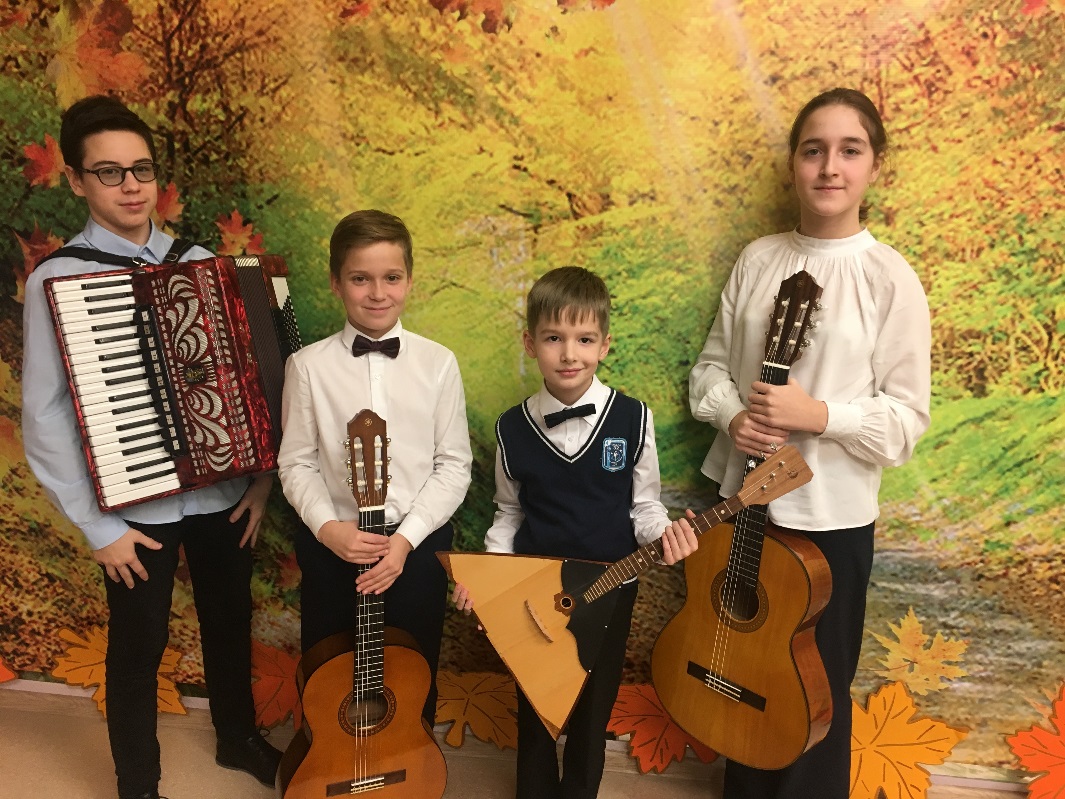 В собственной педагогической практике использую:
МЕТОДЫ ОБУЧЕНИЯ
 Метод постановки  перспектив (близкие, средние, дальние);
Метод стимулирования оценки и самооценки;
Преодоление технических трудностей:
Метод опорных точек (отдельно отрабатывается  несколько нот или  тактов технически сложного места);
Модульный метод (вычленяется наиболее важная задача на данном этапе, работа над выполнением этой задачи);
Блочный метод (отталкиваясь от музыкального содержания, произведение  разбивается на части – «блоки», отрабатывается каждый «блок»);
Метод  самостоятельной  работы  (отработка  нескольких  нот,  одного или  нескольких тактов);
Поисковый метод (ученик, опираясь на рекомендации педагога, пытается сам разобраться в каких-либо сложных местах).
ФОРМЫ ОБУЧЕНИЯ

Индивидуальное обучение;
Обучение в малых группах (2-3 человека);
Ансамблевое музицирование;
Система  контрольных уроков, зачётов и экзаменов, концертов, творческих конкурсов, фестивалей
Сборник «Пьесы для гитары» адресован учащимся музыкальных школ, а так же гитаристам-любителям.
Цель данного сборника – средствами музыкального репертуара развить практические навыки игры на гитаре.
Поставленная цель потребовала решения следующих задач:
 изучить труды по методике гитарного обучения;
 систематизировать музыкальный материал собственного сочинения с учётом последовательности и постепенности развития исполнительской техники гитариста;
 переложить популярные мелодии для гитары.
Уровень развития творческой активности обучающихся (2018-2019 уч. год)
Распределение уровня развития творческой активности в классе специального и общего инструмента  2018 – 2019 уч.год.
Уровень развития творческой активности обучающихся.
Распределение уровня развития творческой активности в классе специального и общего инструмента  2020 – 2021 уч.год.
Динамика уровня развития творческой активности обучающихся.
Анализируя выше приведенные данные, можно сделать следующие выводы1. На конец 2016-2017 уч.г. по всем критериям преобладал низкий уровень развития творческой активности обучающихся  в классе специального и общего инструмента (средний уровень имели Адыев Н., Суздалева В., Васильев В.)2. На конец 2020-2021 уч.г. по классу преобладает средний уровень развития творческой активности обучающихся (высокий уровень развития творческой активности имеют Суздалева В., Адыев Н.); 3. Наблюдается положительная динамика уровня развития творческой активности всех обучающихся (кроме Логиновских Г.);4. Таким образом, эффективность педагогической деятельности в межаттестационный период подтверждена.
КОНЦЕРТНАЯ ДЕЯТЕЛЬНОСТЬ.
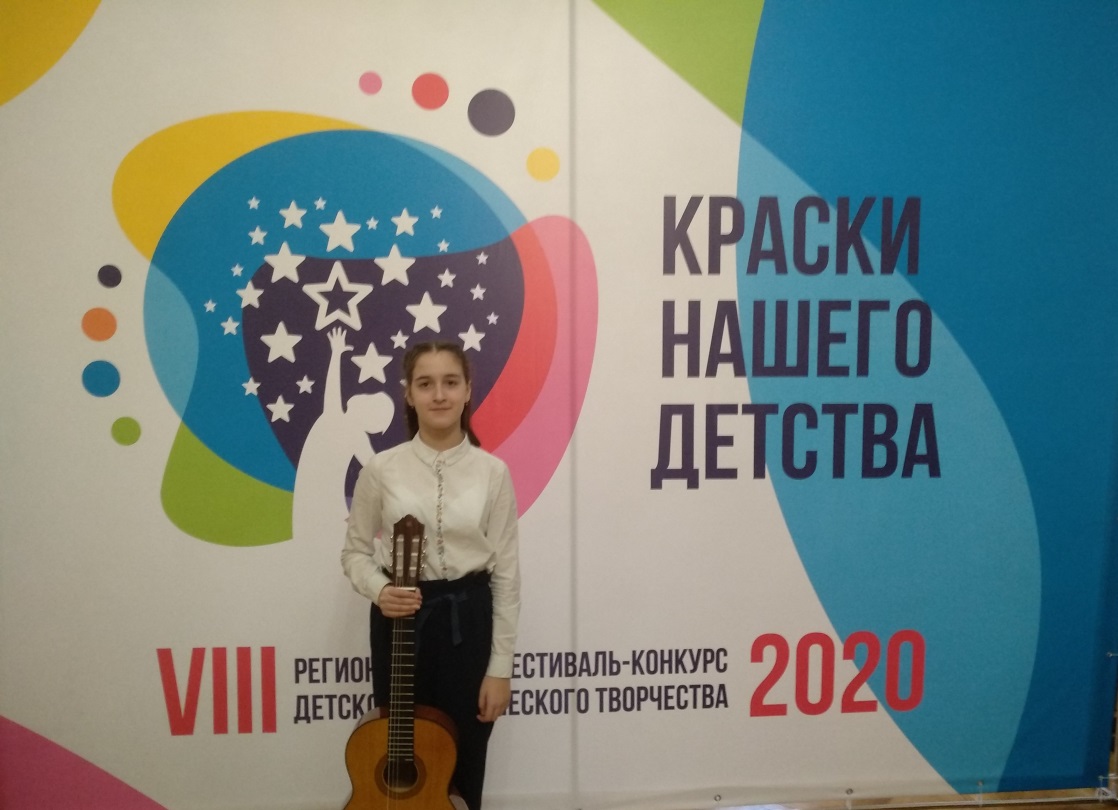 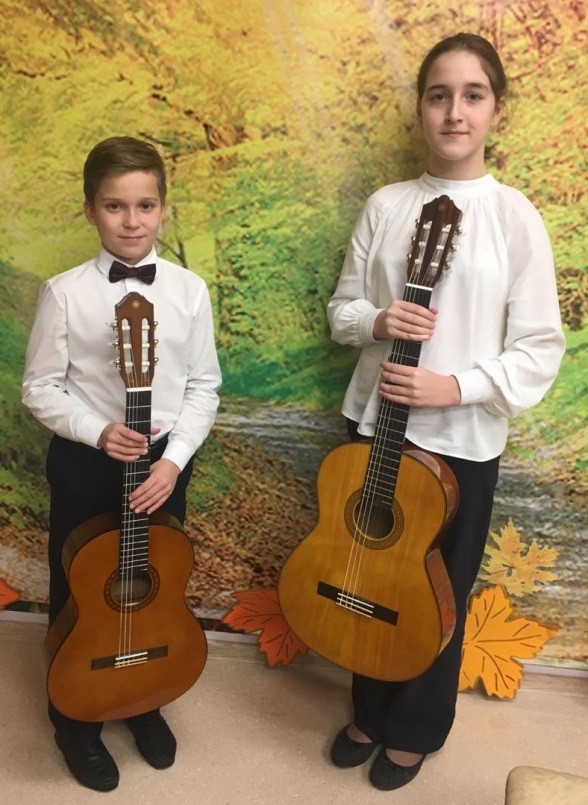 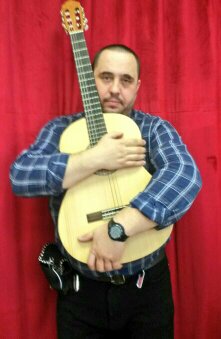 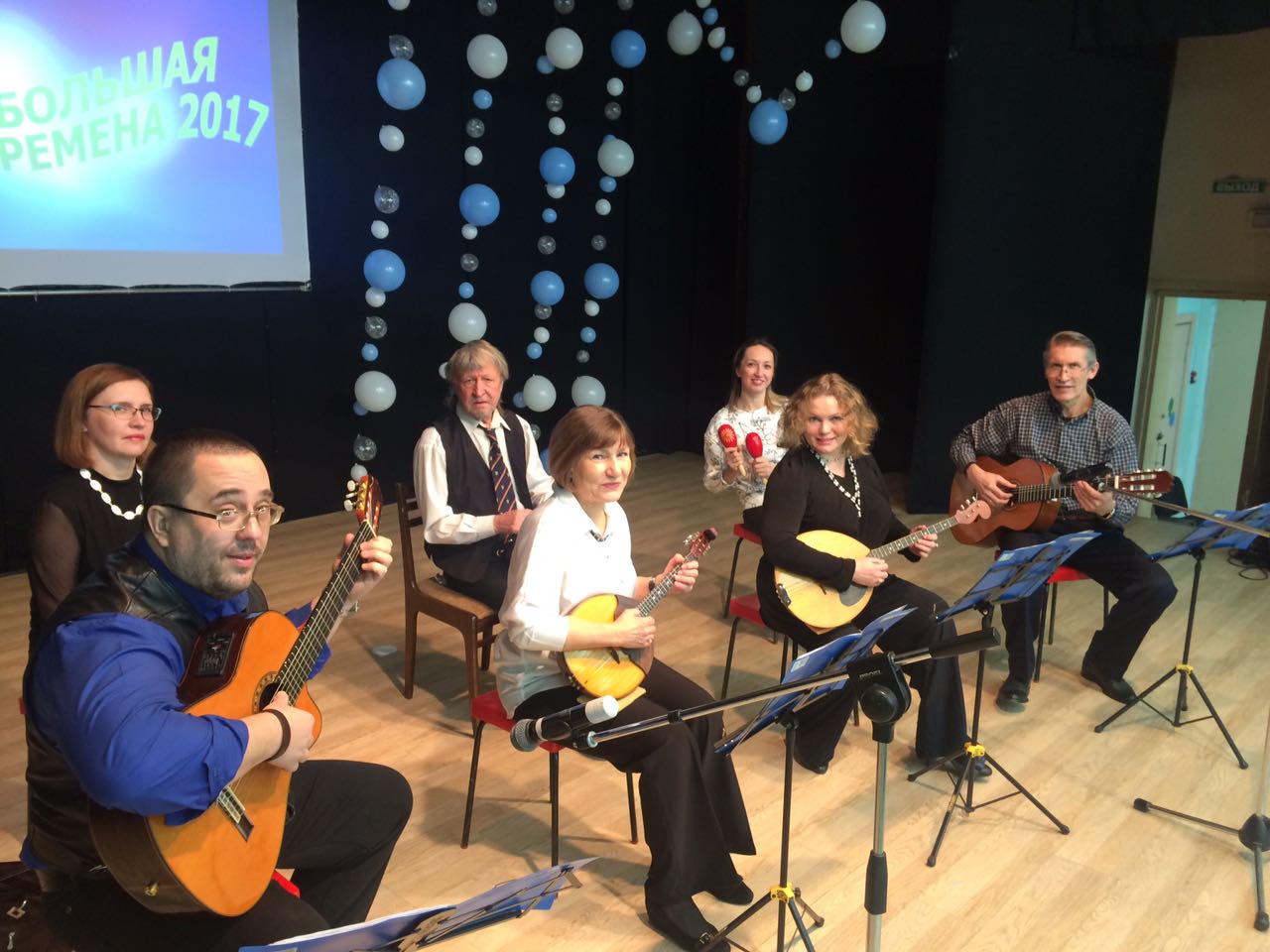 Концертная деятельность
Районный уровень:
2020 год, Открытый онлайн конкурс «РоссияАрт-2020»,  Дипломант 2 степени в  номинации «Инструментальная музыка. Солисты». 

  Областной уровень:   
2018 год, Областной конкурс народной музыки, «Уральский хоровод», призёр (2 место) в номинации «Народная музыка. Солист»; 
2019 год, Областной конкурс «Уральская рябинушка»  Лауреат 2 степени; призёр-2 место областного конкурса народной музыки «Уральский хоровод», номинация «Народная музыка».
Концертная деятельность
Всероссийский уровень:
2016г., Второй всероссийский конкурс учащихся ДМШ и ДШИ «Уральские самоцветы», номинация «Народные инструменты», Лауреат III степени.
Региональный уровень: 
2017 год, VIII региональный конкурс юных исполнителей на народных инструментах «Музыкальные узоры», Дипломант в номинации «Гитара. Солисты»; 
2019 год, VIII региональный фестиваль-конкурс детского и юношеского творчества «Краски нашего детства», Диплом 2 степени в номинации «Инструментальное творчество. Гитара.
Концертная деятельность
Региональный уровень: 
2020 год, VIII региональный фестиваль-конкурс детского и юношеского творчества «Краски нашего детства», Диплом за артистизм и вдохновенное исполнение в номинации «Инструментальное творчество – гитара».  
 
Международный уровень: 
2018 год, Международный большой видеоконкурс «GRAND MUSIK ART» Лауреат 2 степени в номинации «Классическая гитара. Солисты»;
Концертная деятельность
Международный уровень:
2019 год, 107-ой Международный фестиваль-конкурс детских, юношеских, молодёжных, взрослых творческих коллективов и исполнителей «Адмиралтейская звезда» Дипломант 1 степени в номинации «Инструментальная музыка. Гитара»;  

2021 год, Международный многожанровый фестиваль-конкурс культуры и искусств «CIAO ITALIA – ПРИВЕТ РОССИЯ», Лауреат 2 степени в номинации «Guitar – JUNIOR C».
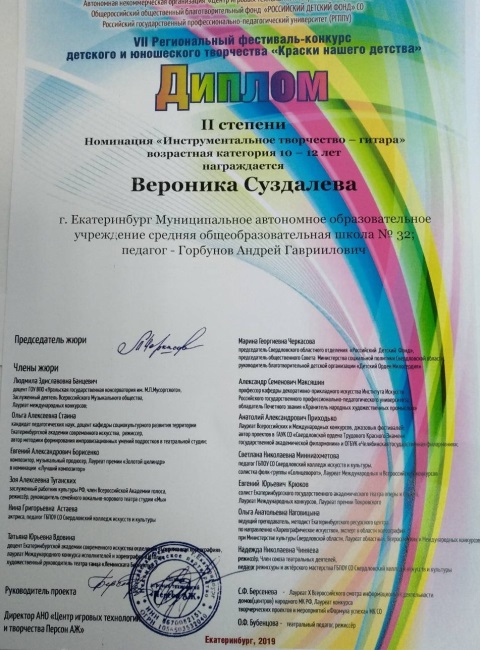 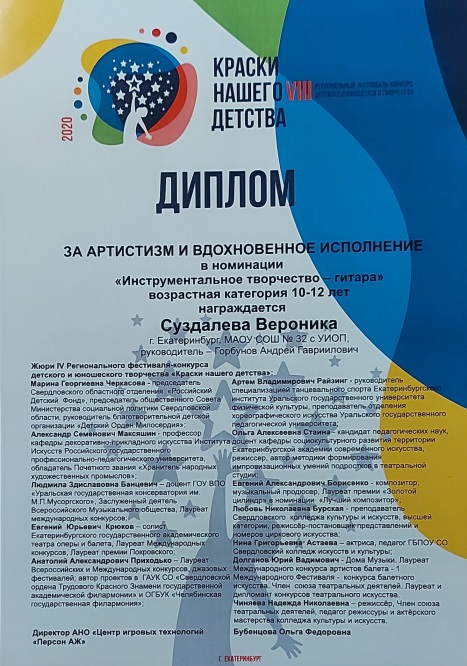 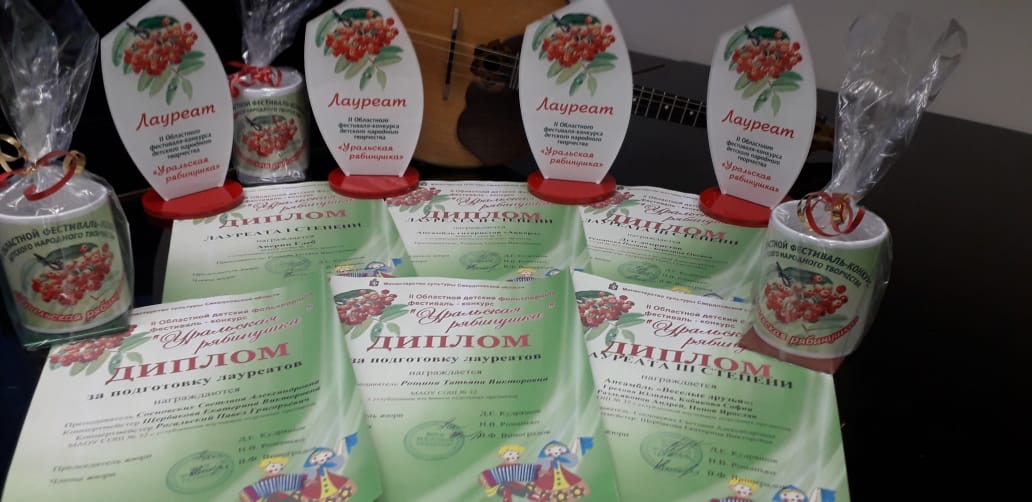 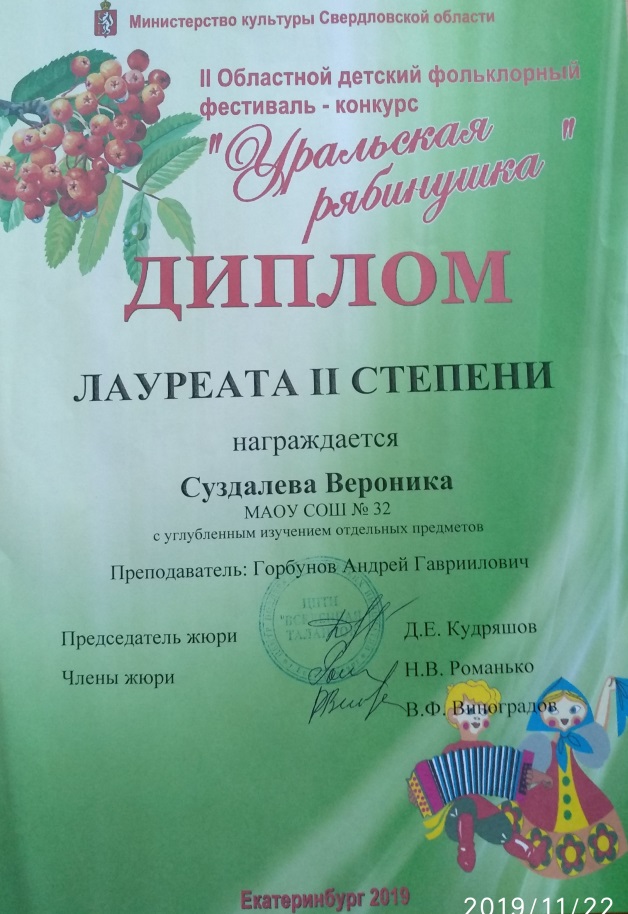 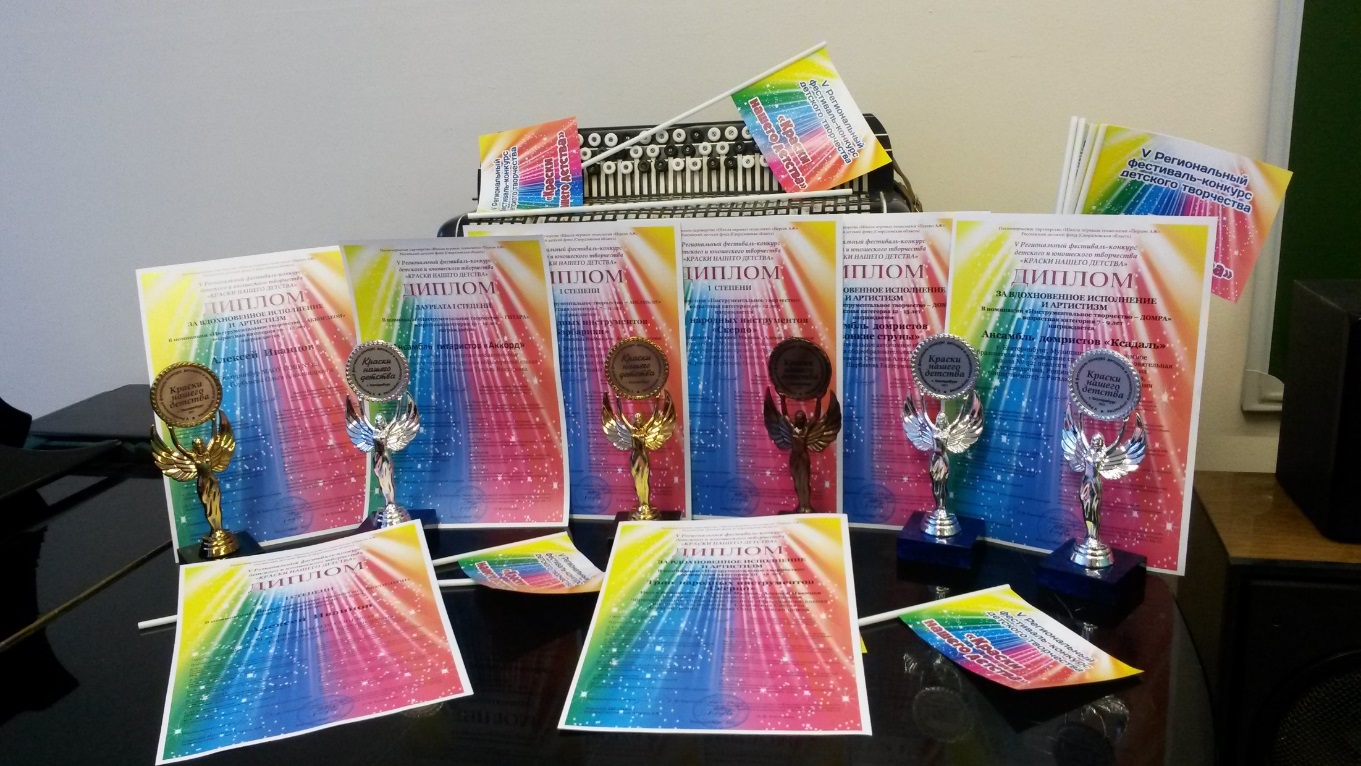 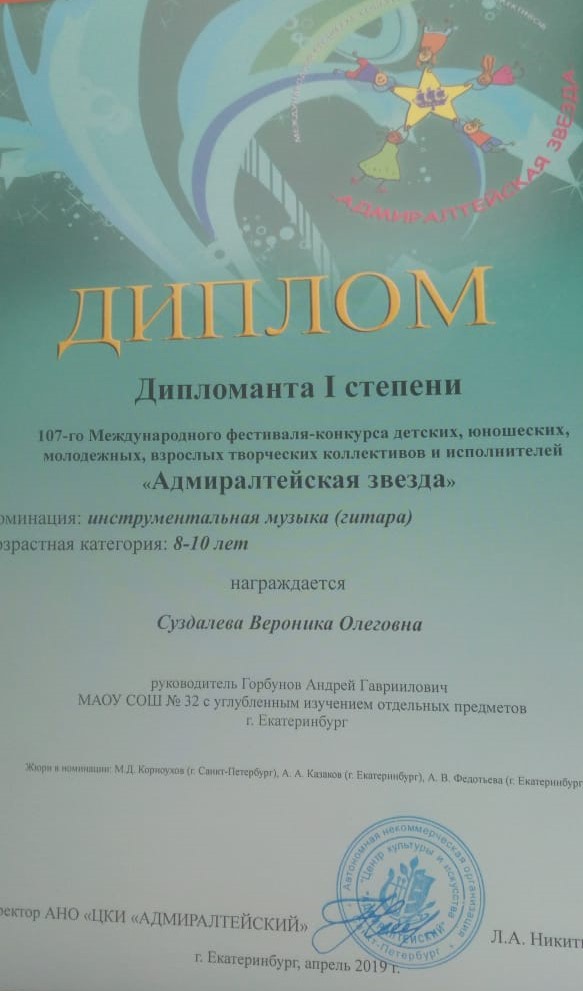 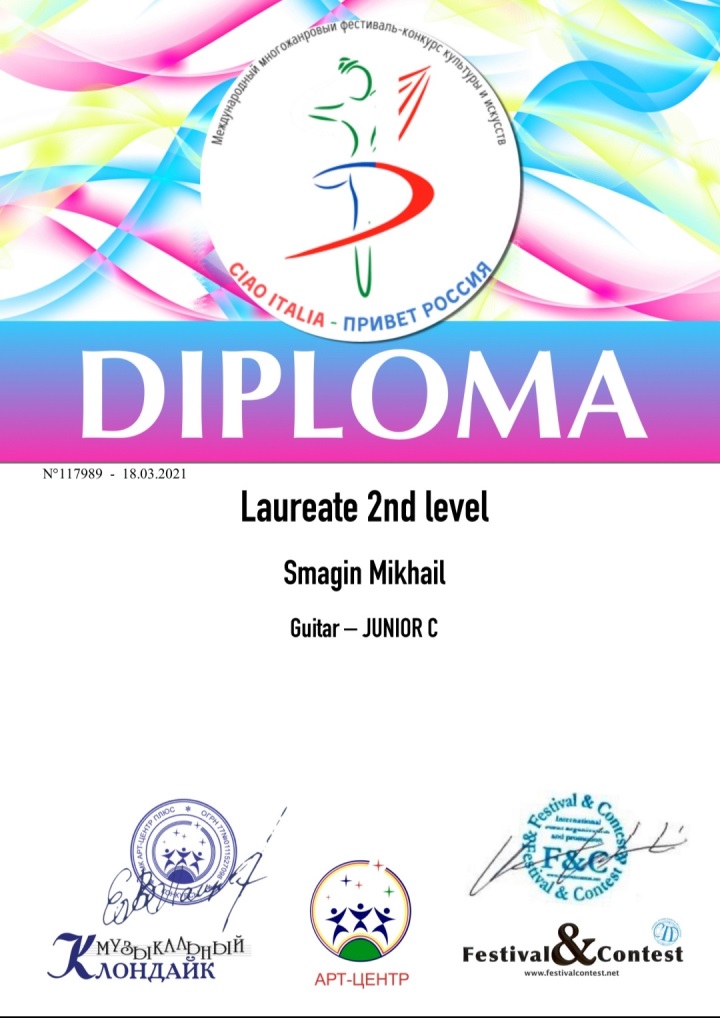 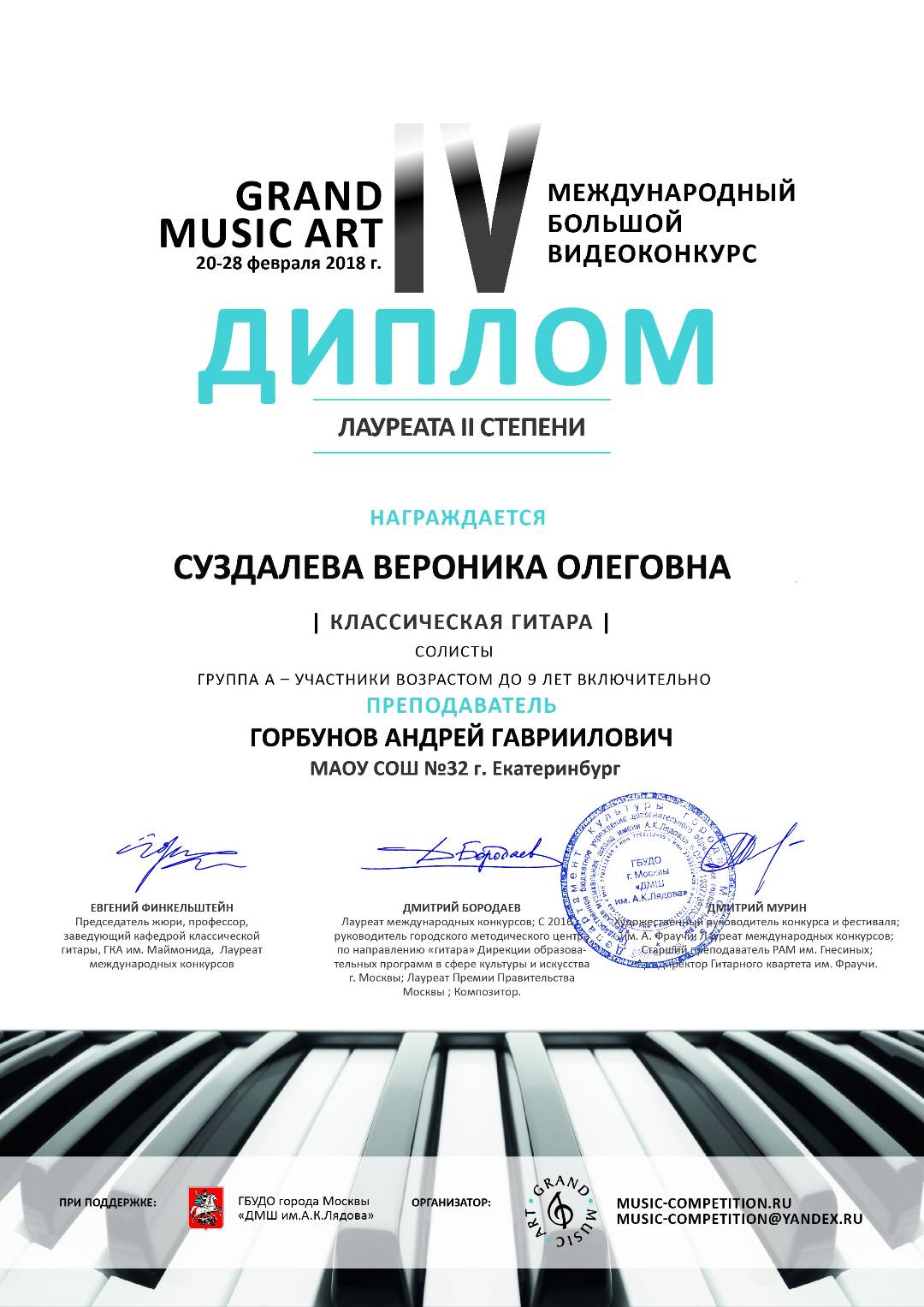 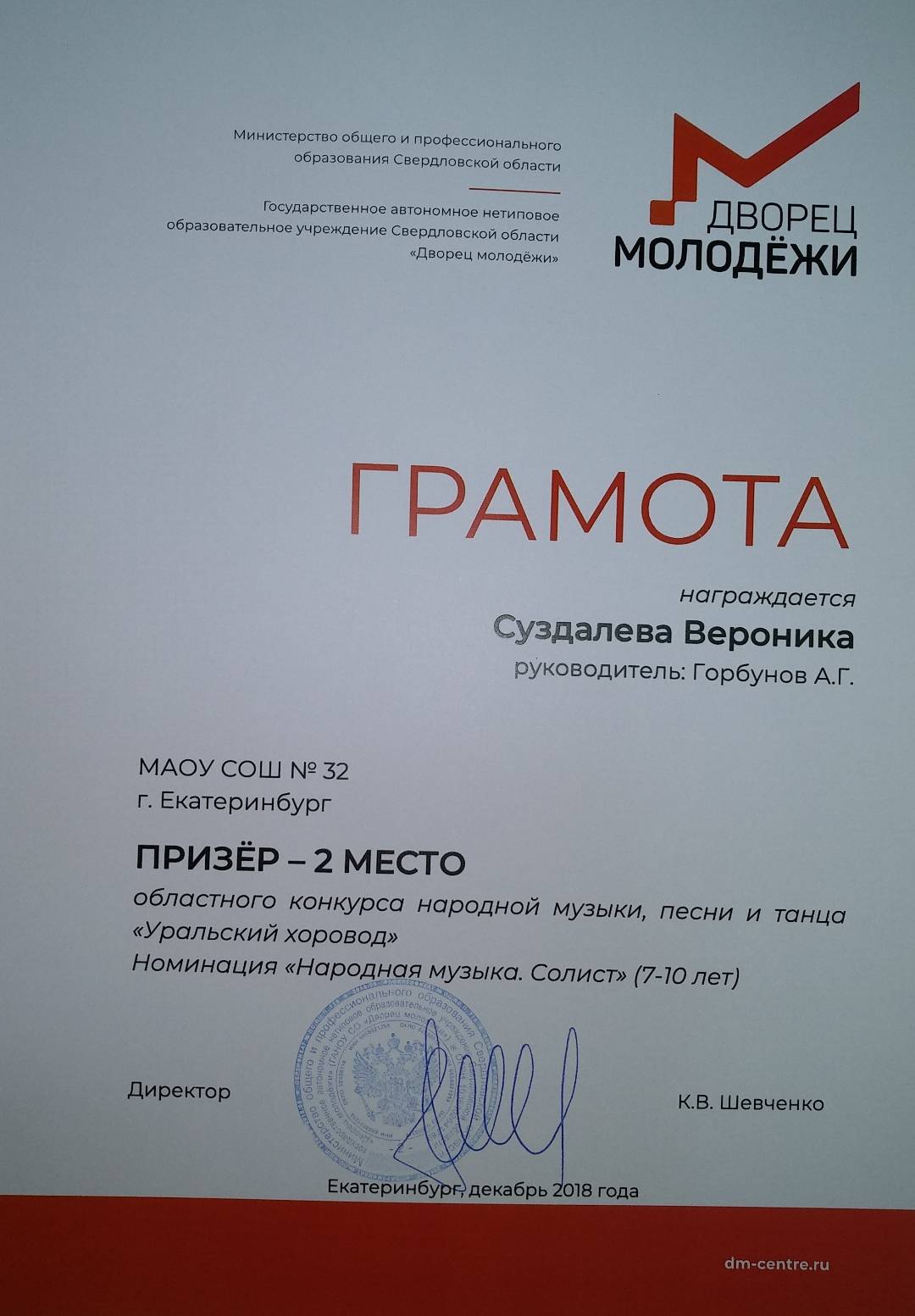 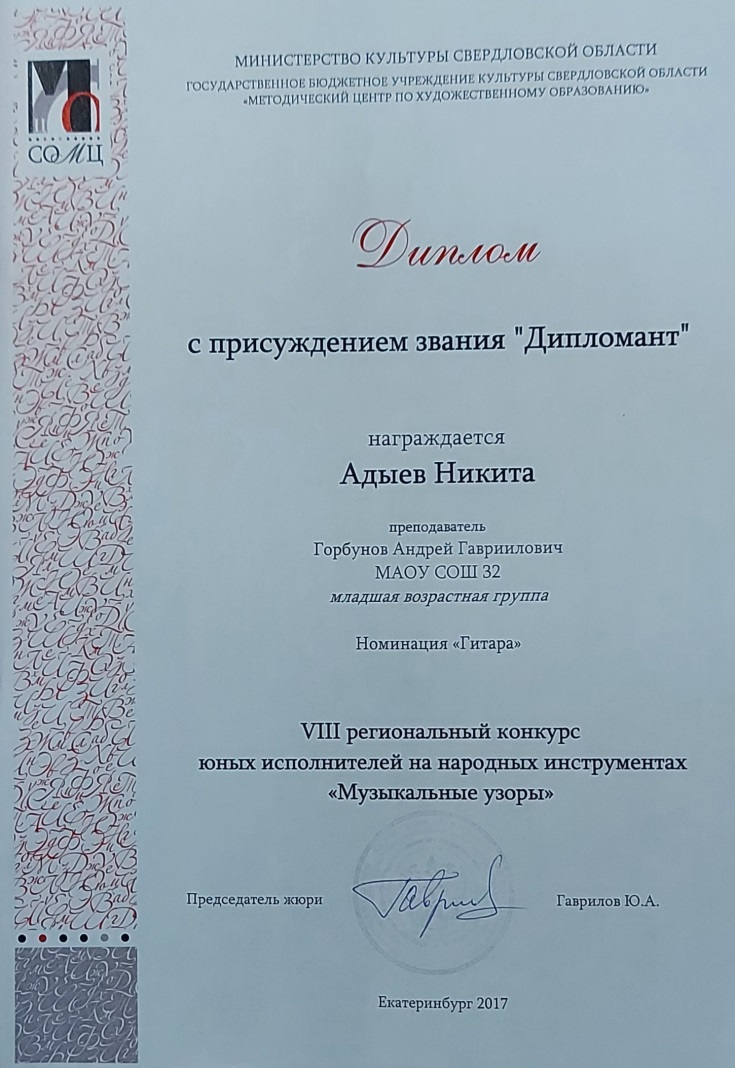 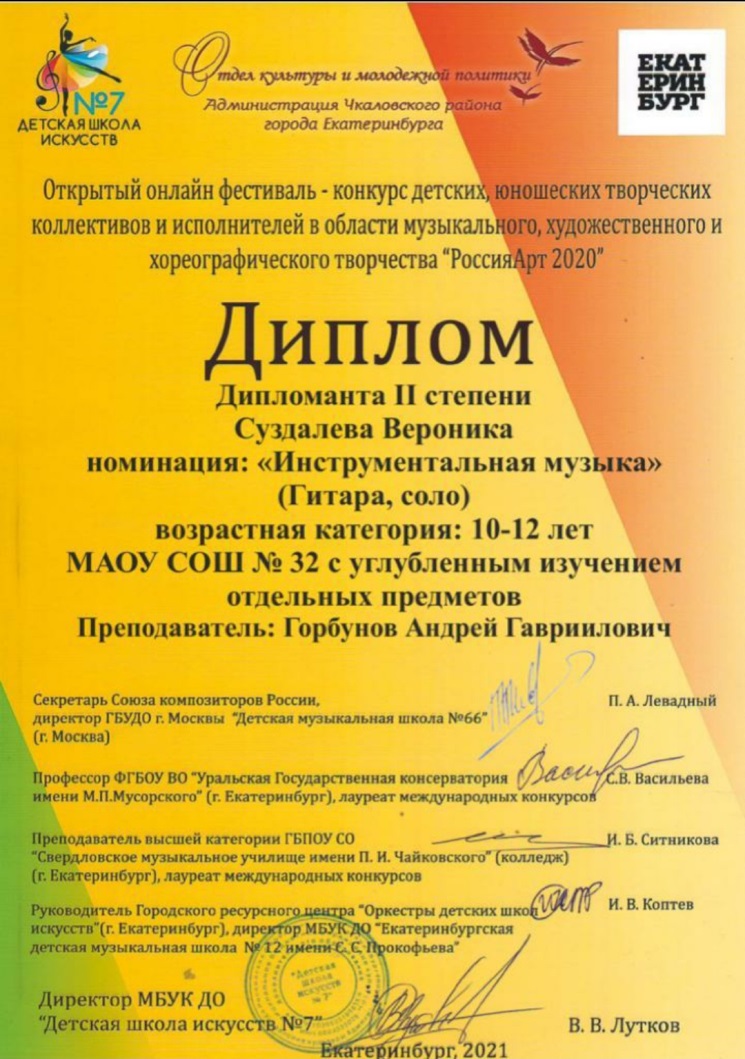 Методическая деятельность
2017 г., представление практического опыта в городском семинаре «Инновационная среда развития художественно одаренных детей» для руководителей и учителей образовательных учреждений из разных районов  города Екатеринбурга и города Санкт-Петербурга на базе МАОУ СОШ № 32.   
Проведены открытые уроки для педагогов и родителей на методической неделе в рамках проведения «Дня открытых дверей» МАОУ СОШ  №32.
2018 год, «Начальный этап работы над независимостью пальцев правой и левой рук гитариста»; 
2019 год, «Развитие навыков ансамблевого музицирования обучающихся  игре на гитаре». 
2019 году выступал с докладом на «Всероссийской педагогической конференции им. А.С.Макаренко» (г.Екатеринбург) на секции «Дополнительное образование», тема выступления «Формирование основных ансамблевых навыков у обучающихся игре на гитаре».
Методическая деятельность
Принимаю активное участие в методической работе школы по освоению современных технологий в составе творческой группы при ШМО педагогов художественно-эстетического цикла. 
Разработаны дополнительные общеобразовательные общеразвивающие программы «Специальный инструмент (гитара)», «Общий инструмент (гитара)».
Членство в экспертных комиссиях
В межаттестационный период являюсь экспертом (зачёты, переводные и выпускной экзамены обучающихся)
на школьном уровне
Распространение педагогического опыта
2019 г.
«Всероссийская педагогическая конференция 
им. А.С.Макаренко» (г.Екатеринбург)

Секция конференции: «Дополнительное образование»
 Тема выступления «Формирование основных ансамблевых навыков у обучающихся игре на гитаре».
Распространение педагогического опыта
2020 г. 
на сайте Федерального агенства «ОБразование РУ»  опубликована статья (сборник «Образование сегодня: эффективные методики и технологии») на тему:
 «Проявление и развитие творческих способностей ребёнка на начальном этапе обучения игре на гитаре».
Участие в профессиональных конкурсах
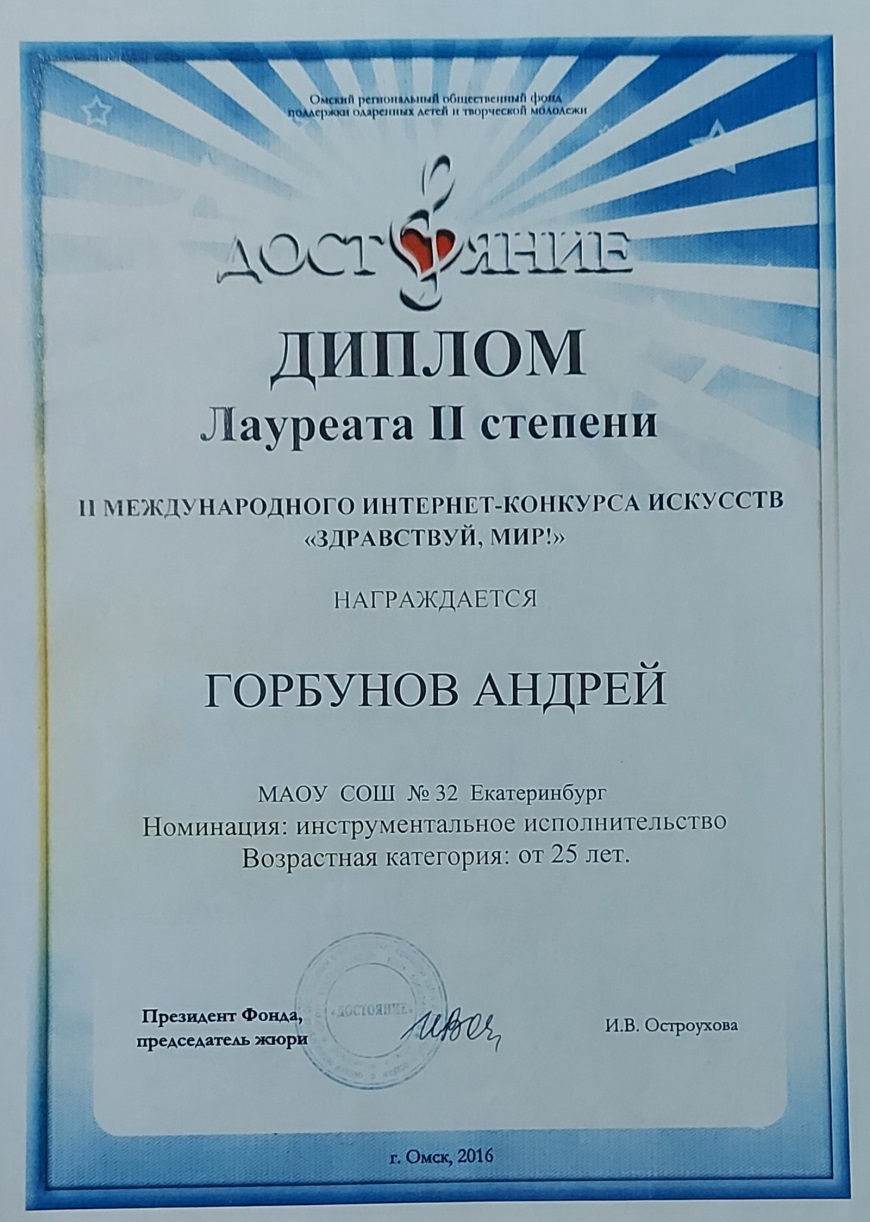 2016 г. 
II Международный интернет-конкурс «Здравствуй, мир!» Омского регионального общественного фонда поддержки одарённых детей и творческой молодёжи.

Номинация: 
«Инструментальное исполнительство»

Лауреат II степени
Участие в профессиональных конкурсах
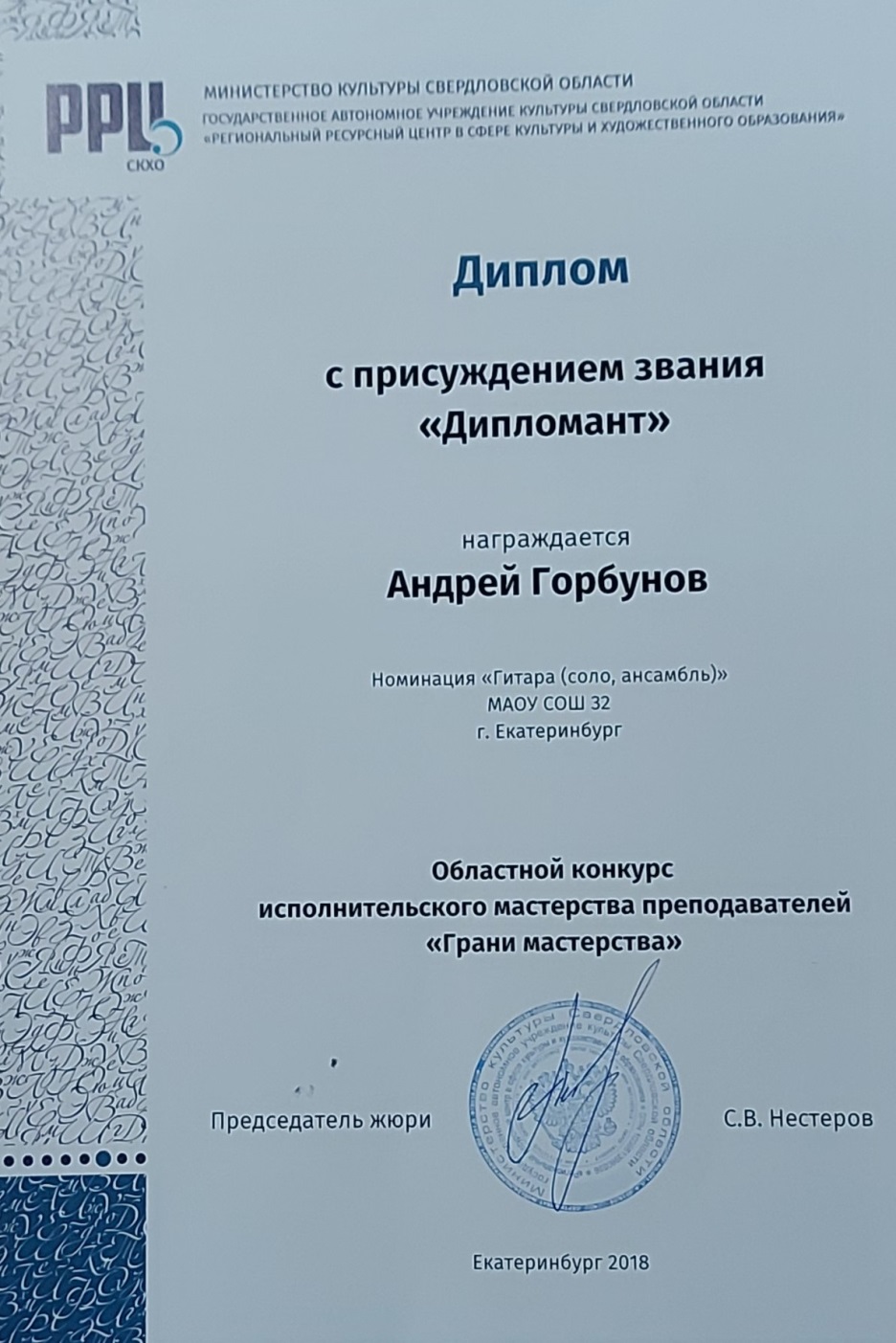 2018 г
Областной конкурс исполнительского мастерства преподавателей «Грани мастерства»

Номинация: «Гитара (соло)»
Дипломант
Участие в профессиональных конкурсах
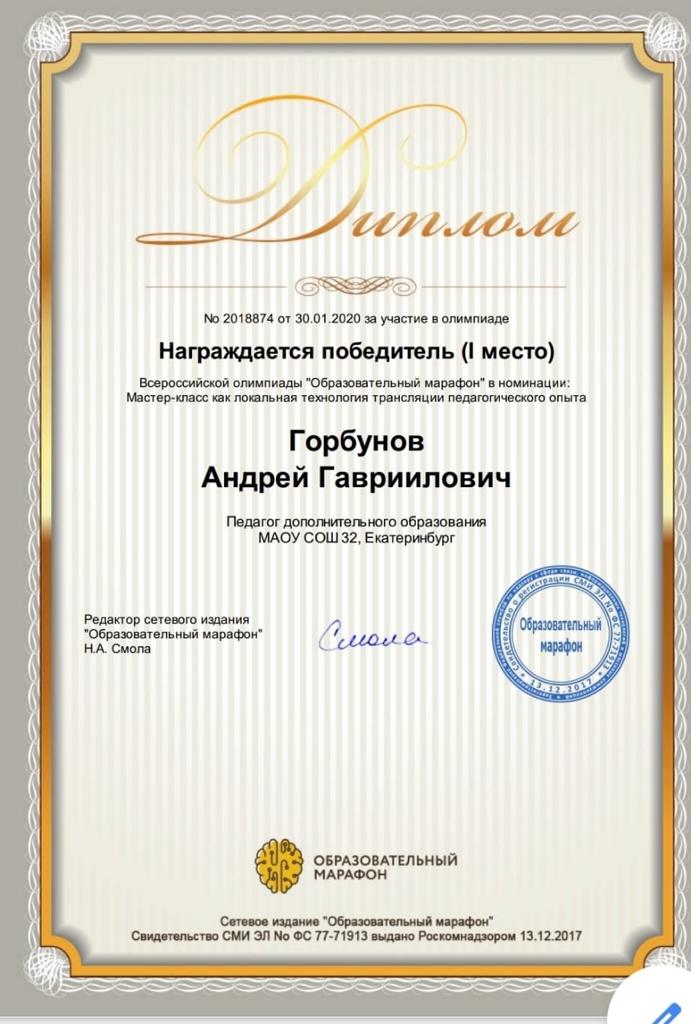 2020 г. 
Всероссийская олимпиада «Образовательный марафон»

Номинация:
 «Мастер-класс как локальная технология трансляции педагогического опыта»

Победитель (1 место)
Участие в профессиональных конкурсах
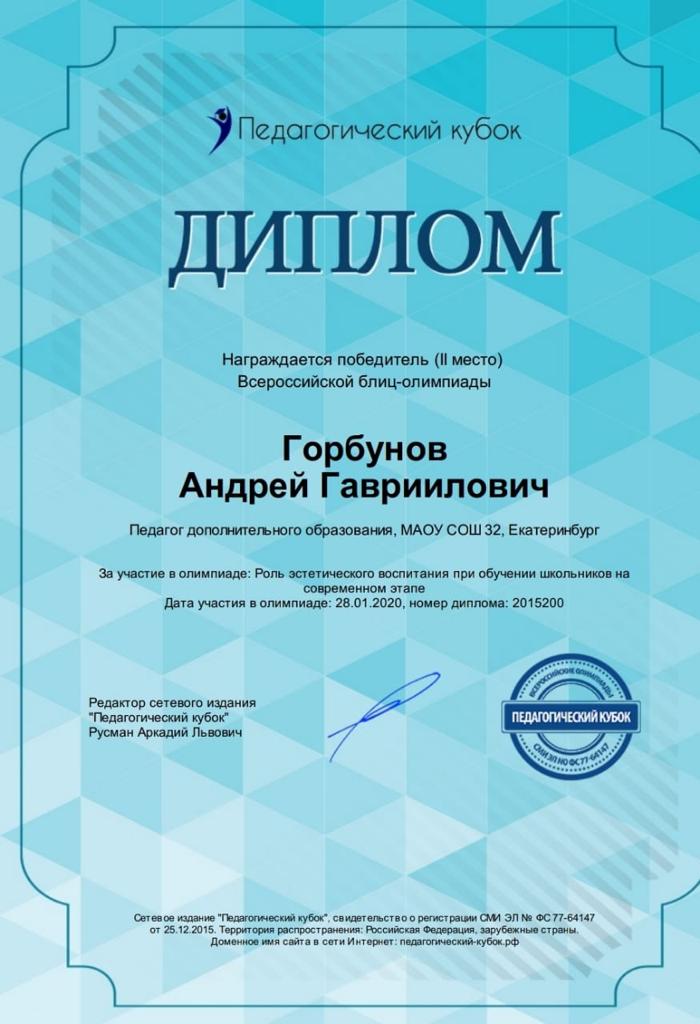 2020 г
 Всероссийская блиц-олимпиада
 «Роль эстетического воспитания при обучении школьников на современном этапе» сетевого издания  «Педагогический кубок».

Победитель (2место)
Участие в профессиональных конкурсах
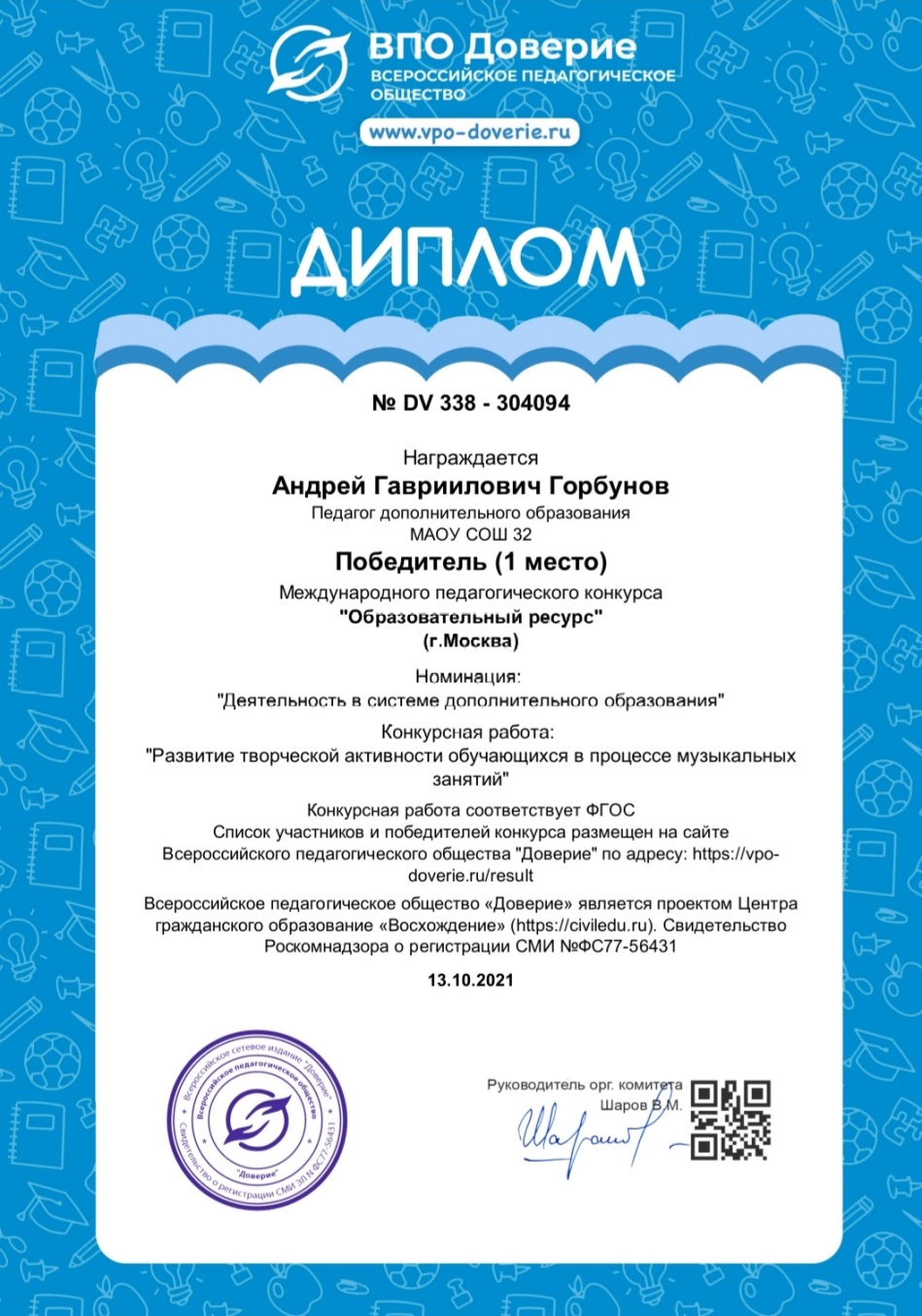 2021 г
Международный педагогический конкурс «Образовательный ресурс»
номинация «Деятельность в системе дополнительного образования»
конкурсная работа: 
«Развитие творческой активности обучающихся в процессе музыкальных занятий» 
 Победитель (1место)
Участие в профессиональных конкурсах
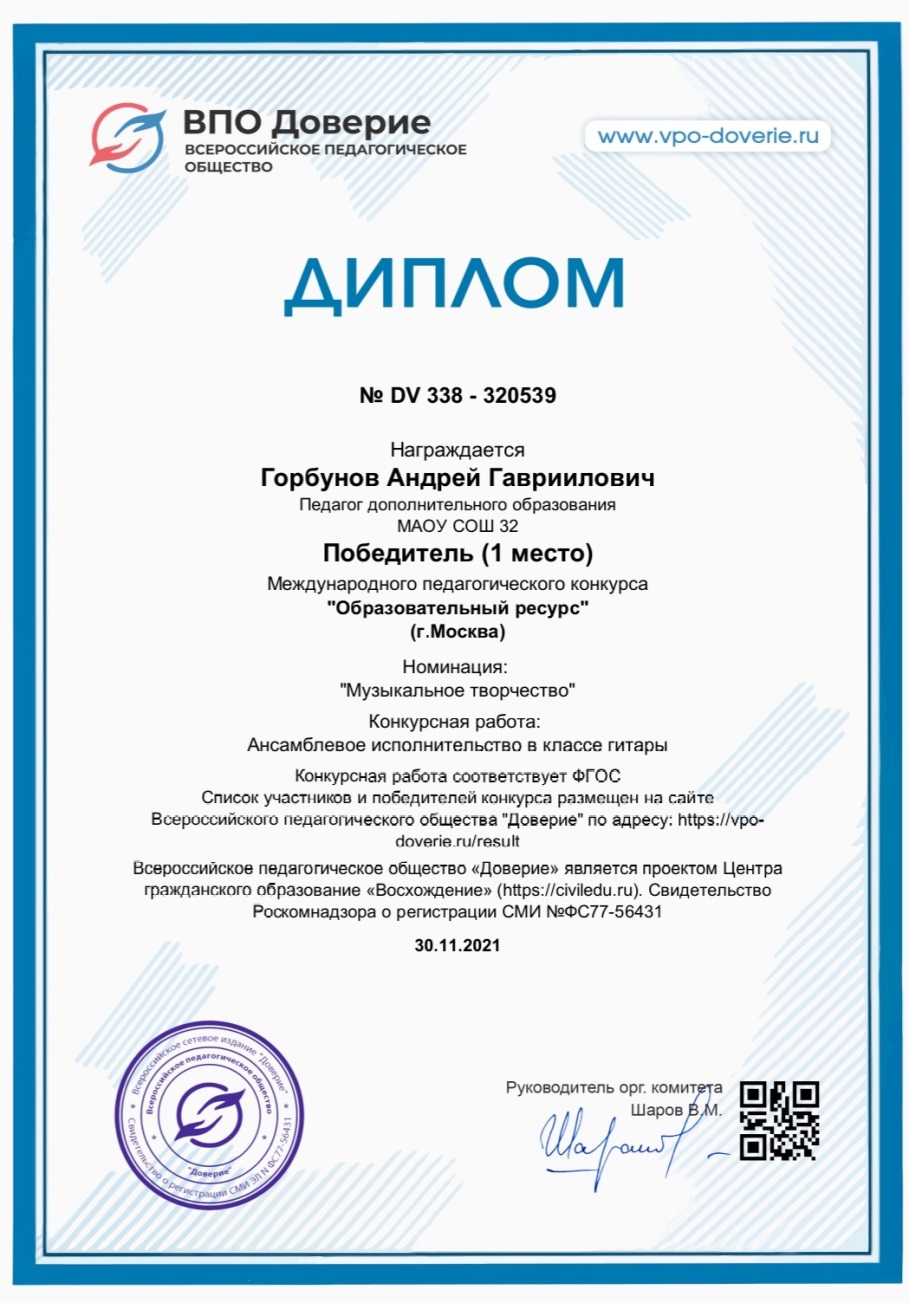 2021 г.
Международный
педагогический конкурс «Образовательный ресурс». 
 номинация: 
«Музыкальное творчество» конкурсная работа: «Ансамблевое исполнительство в классе гитары» 

Победитель (1 место)
Курсы повышения квалификации (216 ч)
2017 год, ФГБОУ ВПО «УрГПУ», «Развитие художественной одаренности в профессиональной деятельности учителя предметной области «Искусство» и педагогов дополнительного образования», 72 часа;
2020 год, ФГБОУ ВО «УрГПУ», «Работа с одаренными детьми во внеурочной деятельности по ФГОС НОО, ООО, СОО в профессиональной деятельности учителей предметной области "Искусство" и педагогов дополнительного образования», 36 часов;
2020 год, АНО ДПО «Институт современного образования». «Ведение профессиональной деятельности с использованием дистанционных технологий обучения в образовательных организациях», 36 часов;
2021 год, ООО «Центр повышения квалификации и переподготовки «Луч знаний», дополнительная профессиональная программа «Организация работы с обучающимися с ОВЗ в соответствии с ФГОС», 72 часа.
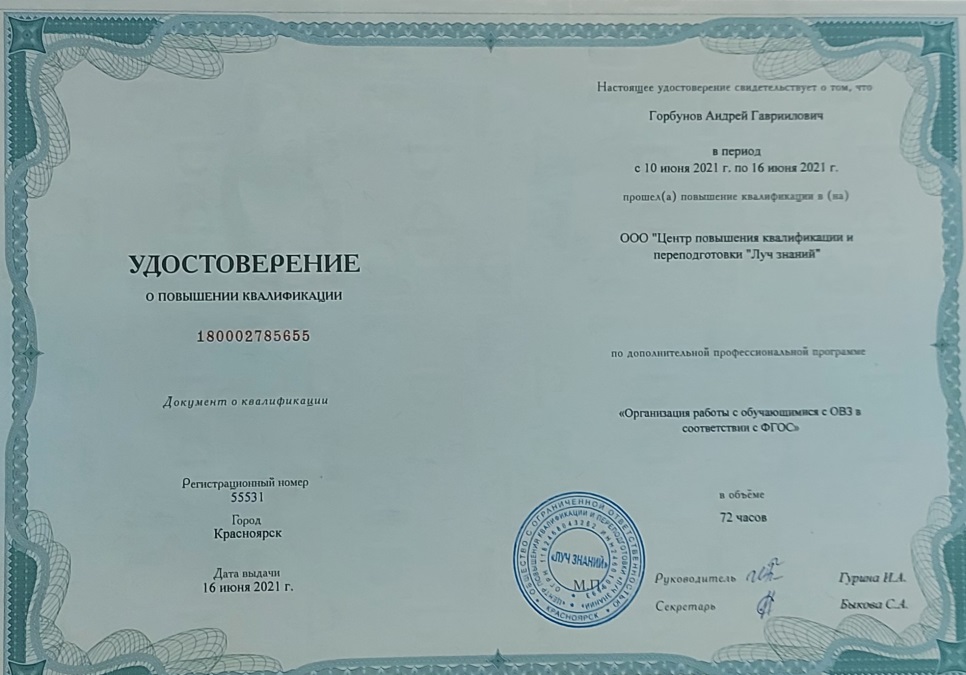 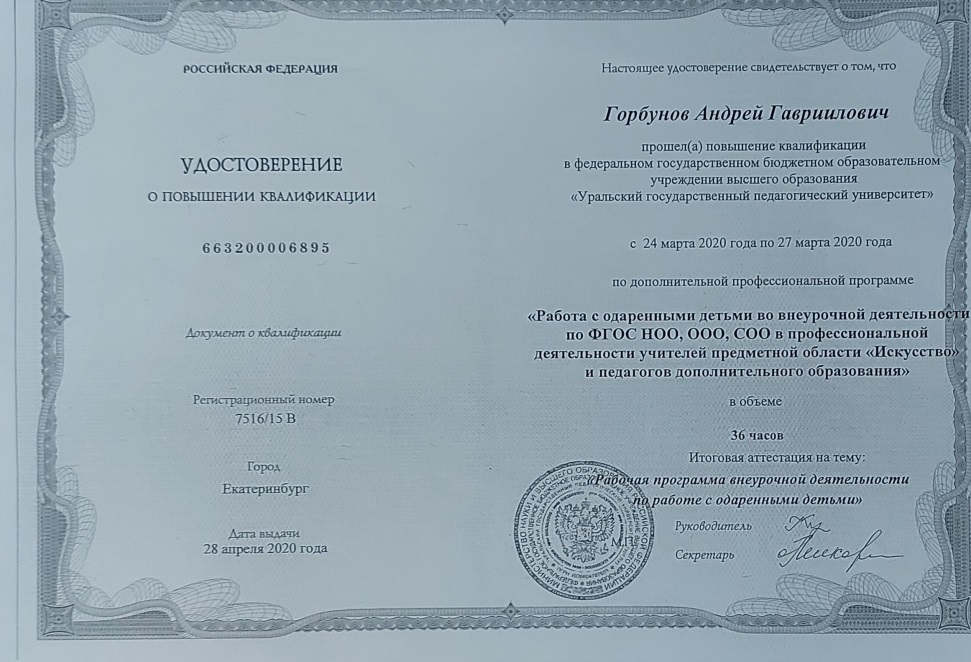 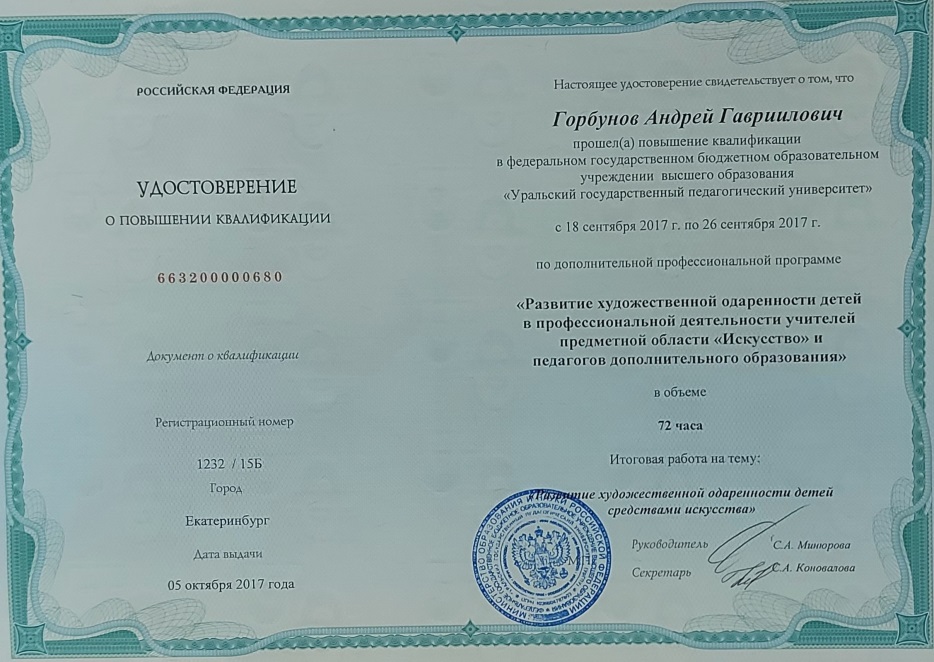 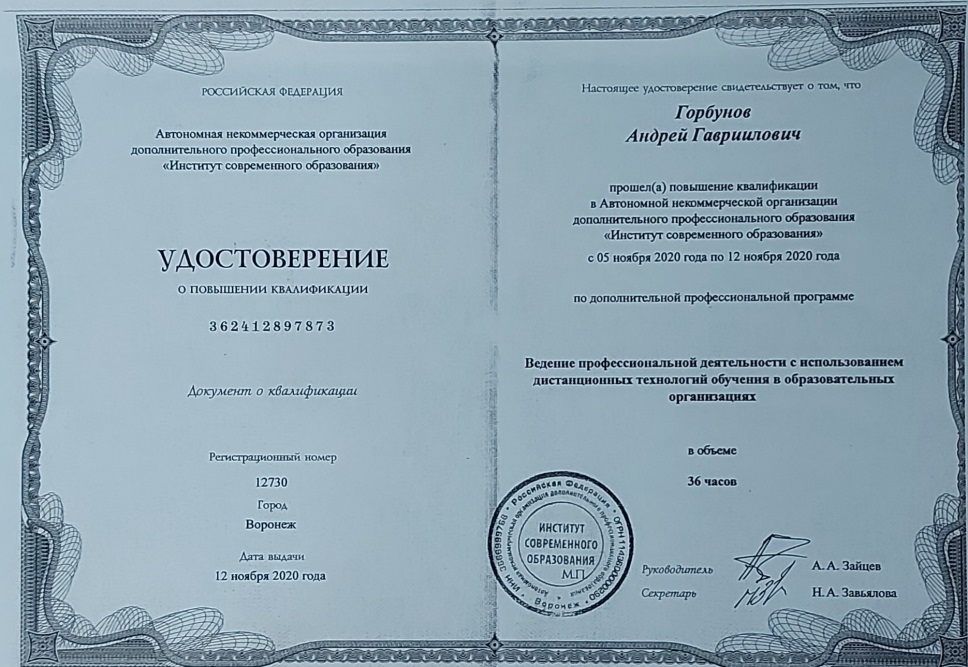 Результаты педагогической деятельности.
Имею следующие награды:
2018 год, Благодарственное письмо Департамента образования Администрации города Екатеринбурга за успехи в профессиональной деятельности; 
Почётная грамота Департамента образования Администрации города Екатеринбурга за высокий профессионализм и значительный вклад в развитие системы образования;
 Благодарность Государственного автономного учреждения дополнительного образования Свердловской области «Дворец молодёжи» за подготовку призёра областного конкурса народной музыки, песни и танца «Уральский хоровод»;
 2019 год, Благодарственное письмо оргкомитета окружного этапа областного фестиваля творчества детей и молодёжи «Урал-MIX» за работу в составе жюри фестиваля в направлении «Инструментальная музыка»; 
Диплом за подготовку лауреата в конкурсе «Уральская рябинушка»; Благодарственное письмо автономной некоммерческой организации «Центр культуры и искусства «АДМИРАЛТЕЙСКИЙ» за подготовку дипломанта конкурса; 
Благодарность за организацию и проведение концерта «Осенняя полифония» для воспитанников МАДОУ ЦРР-д/с 324, 324;
2020 год, «Благодарственное письмо» Открытого онлайн конкурса «Россия Арт»; Благодарность за организацию и проведение концерта «Осенняя полифония» для
 воспитанников МАДОУ ЦРР-д/с 587
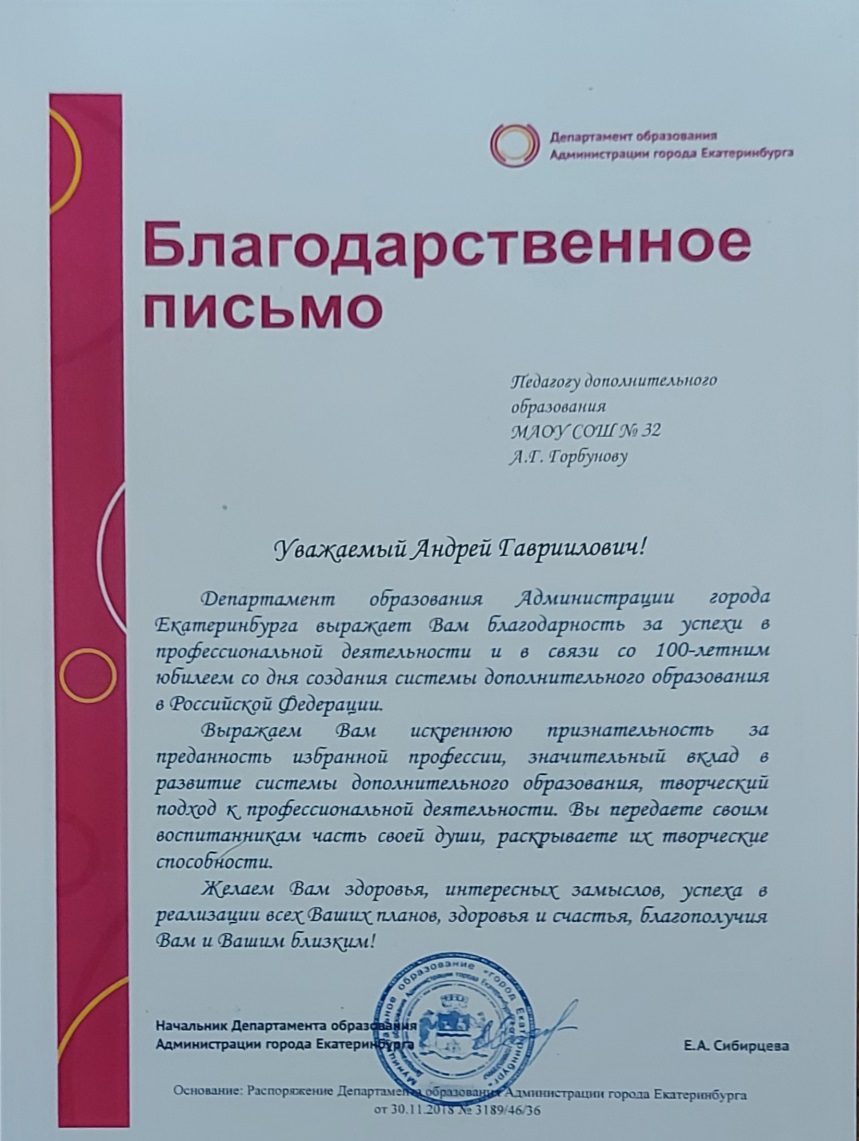 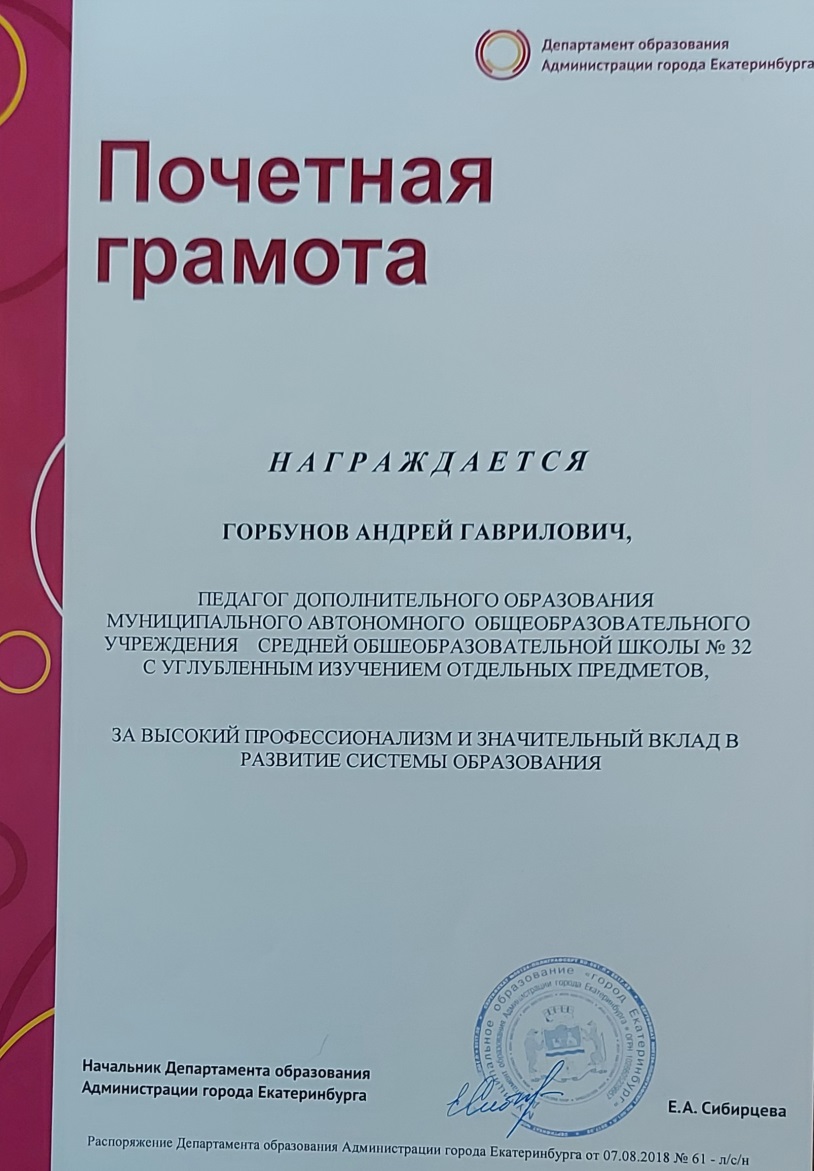 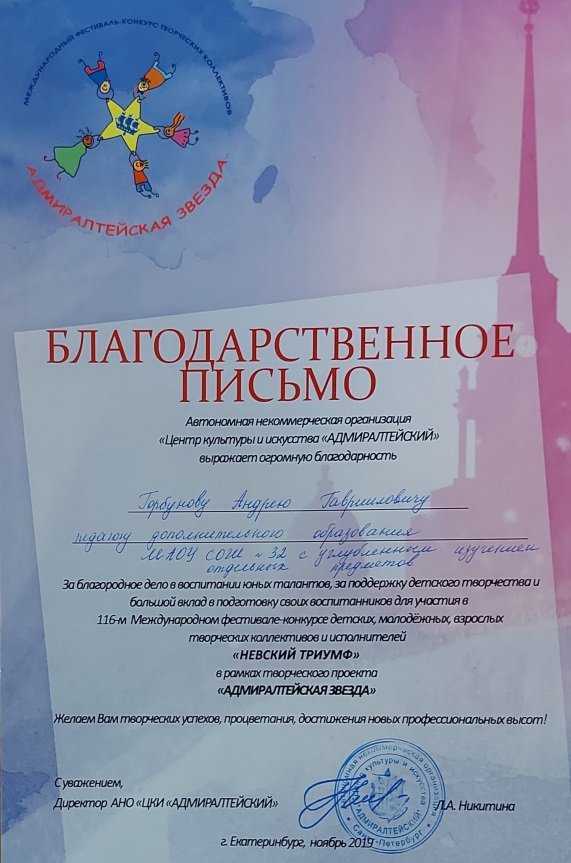 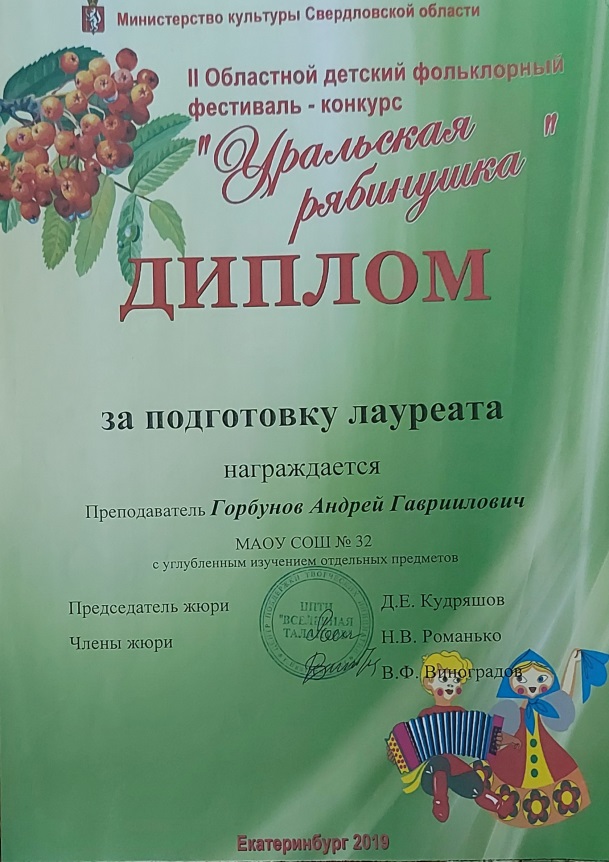 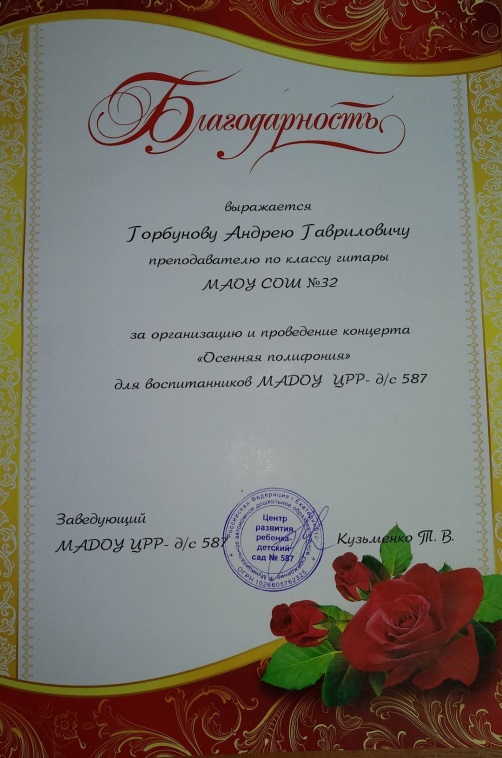 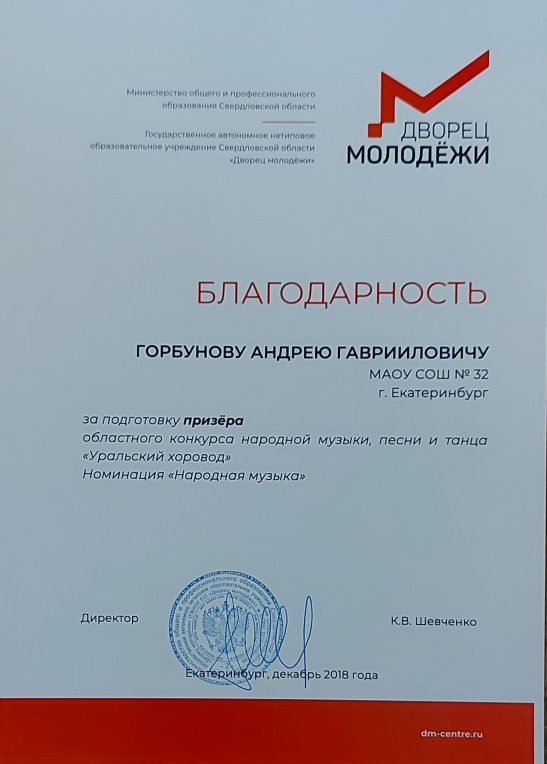 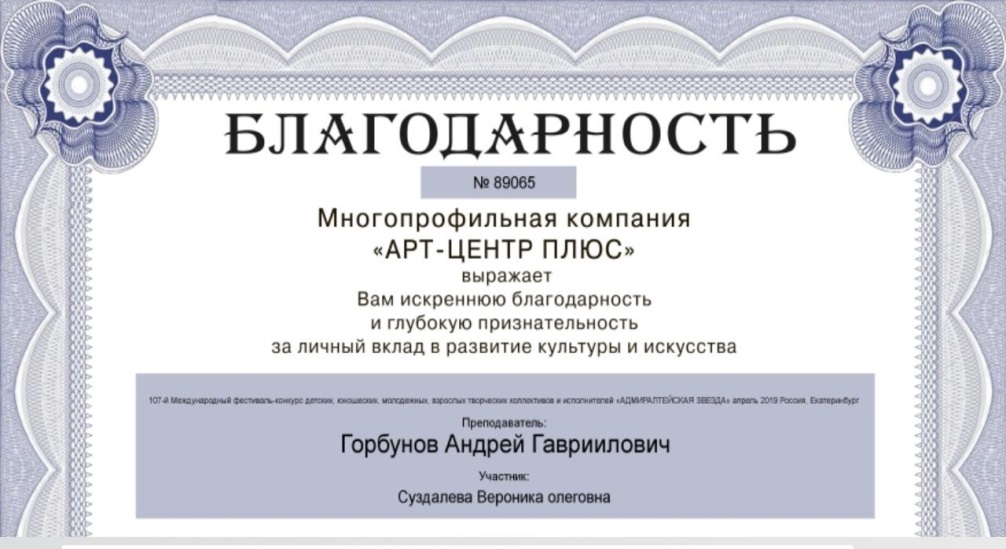 На новый межаттестационный период планируется реализация следующих задач:
образовательные: продолжать работу по проблеме развития творческой активности обучающихся в процессе музыкальных занятий;

научно-методические: продолжить работу по обобщению опыта профессиональной деятельности в научно-методических разработках, публикациях, продолжить работу над музыкально-методическим сборником «Пьесы для гитары»;

исследовательские: продолжить начатые исследования и разработки по теме педагогической деятельности, путем пополнения комплекса методических приемов, которые обеспечат эффективность в процессе развития творческой активности обучающихся в процессе музыкальных занятий.
СПАСИБО ЗА ВНИМАНИЕ!!!